Universal Design: An Integrative Approach to Serving College Students with Autism Spectrum Disorder
Candace V. Wilson, Holly A. Smith (Team Leader), & Monika A. Wasshausen

Western Illinois University
Assumptions
Students have equal access to all educational programs, services, facilities, and activities. (Section 504C of the Rehabilitation Act (1973))
The students whose ASD is documented receive reasonable accommodations set by law. (The Americans with Disabilities Act ([ADA], 1990)) These are typically extended time on tests and alternative quieter exam locations.
We are an institution required to follow ADA and Section 504C. (i.e. we receive federal funding and are not religiously affiliated) 
There is no one size fits all approach to working with students with Autism Spectrum Disorder - it is a spectrum - each individual will have different needs.
Percentage of students with Autism Spectrum Disorder on this campus is congruent with national standards (1% to 3%)
Individuals from all departments will be open to requiring staff to attend this training and will be willing to implement changes in their office
Proposal Overview:
We recommend representatives from Disability Services use this training powerpoint as a tool to present “in-services” to any/all departments on campus related to the 4 aspects of how students interact with the campus on a personal, social and academic level (on-campus living, activities and events, academic courses, and campus jobs/ student org. involvement) in order to develop integrative practices that incorporate universal design for students on the Autism Spectrum into these departments.
Learning Outcomes of the Training
Participants of the training will…
examine the intricacies of the experience of students with Autism Spectrum Disorder (ASD) to build a foundation of knowledge on how to best serve them.
interrogate the principles of Universal Design and the Social Model of Disability in comparison to the current department culture. 
foster dialogue with fellow department members to construct strategies of Universal design they could implement into their current department structure and services to accommodate all students possible.
Background
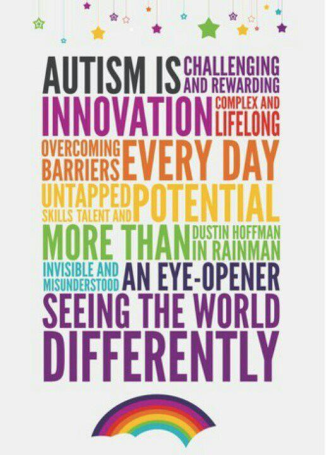 Autism Spectrum Disorder (ASD)

Two main features:
Difficulty with social communication
Restricted, repetitive behaviors or interests

Diagnostic and Statistical Manual of Mental Disorders;	DSM-V, 2013
Reliance on rigid routines
Heightened sensitivity to sensory stimuli
Difficulty regulating and expressing emotions
Compulsive behavior
Difficulty with social interactions, unaware of others’ emotions

**Characteristics vary greatly in presentation and intensity**
What are common characteristics of ASD?
**ASD affects a little over 1% of the population**
Potential Strengths
Potential Challenges
High motivation to learn within focused areas of interest
A propensity for visual learning 
Skilled rote memory 
Superior math skills
A diverse perspective to problem-solving	
Can be meticulous about perfecting their work
Have an eye for detail
Often have a uniquely logical way of thinking that affords them the ability to arrive at practical solutions
Executive Functioning* (planning, organization, and time management)
Academic Skills
Self-Care
Social Competence* (socio-emotional/relationships)
Self-Advocacy
Career Preparation
- primary areas that support is needed in higher education, but may vary student to student.
(Emerging practices for supporting students on the autism spectrum in higher education: A guide for higher education professionals, 2014)
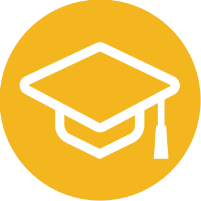 Student-campus-life includes:
On-campus residence hall living
Attending activities and events
Academic courses
Student work and leadership positions (i.e. on-campus jobs and student organization involvement)
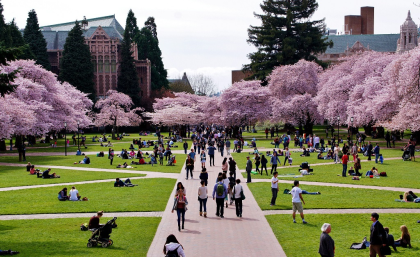 What Can Each Department Do?
Focus on...
implementing programs and practices that minimize the frequency of students on the spectrum being separated from their peers who are not on the spectrum (inclusion/normalization)
proposing policy and rule changes that promote integration practices across campus and ensure appropriate campus-life services are provided (collaboration)
using our existing campus infrastructure to support these students (no need for expensive services)
students receiving ongoing support with organization, routine, and negotiating the social world from multiple departments on campus
addressing the 6 domains of underdeveloped skill sets that tend to be challenges for students on the Autism Spectrum (Executive	Functioning, Academic Skills, Self-Care, Social Competence, Self-Advocacy, and Career Preparation.
Universal Design
Differs from complying with accessibility standards by integrating accessible features throughout the overall design
Social Model of Disability
Disability stems from the failure of society to adjust to meet the needs and aspirations of a disabled minority
Guiding Principles...
Examples of Integrative Practices for On-Campus Residence Hall Living
Students w/ ASD should get preference for living in suite style living 
Extended dining hall hours should be offered for one hall so students have time to transition after classes, and options to eat when the hall might be less crowded
An online resource should be created that includes a layout of the dining hall seating and eating line options so that students with ASD know what they will encounter
2. Examples of Integrative Practices for Campus Event and Activities
Provide a quiet room/space nearby events if in need of refuge from sensory overload or to make a phone call, etc. (addresses self-care domain)
3. Examples of Integrative Practices for Academic Courses
Allowing all students extended time on their exams (allowing the entire class period for an exam)
Recommending group note-taking so that students all share the work and can learn to depend on each other (cooperation rather than competition)
Providing a general schedule to outline what the class will entail each day so students can anticipate what is coming and adapt accordingly
4. Examples of Integrative Practices for Student Work and Leadership
Incorporating monthly division wide trainings for student employees on professional development and career preparation (relates to career preparation domain)
Peer Connector Program
The committee also recommends a Peer Connector Program that students with ASD can opt in to
	-Connects students on the spectrum with a student leader on campus 	who can support integration into all aspects of college
	-Semester-long commitment for the connector (student leader) and 	connectee (student on the spectrum)Meet weekly for at least an hour
Meet as a program 3 times a semester
	-Semester kick-off
	-Mid-semester social
	-End of semester wrap-up
Budget/Cost
$
This proposal focuses on empowering each individual department to evaluate their current practices and implement integrative practices in whatever way is most realistic and effective within their areas. Therefore, the responsibility of funding/budgeting falls on each individual department. One initial cost for Disability Services, however, might include funds to incentivize the Peer Connector position ($200 stipend for the semester per Peer Connector, for example).
Now what can your department do?
Current departmental practices that are already inclusive for students w/ ASD...
Current departmental practices that hinder  access/opportunity for students w/ ASD...
“Pros”: we would give them this time to talk amongst themselves to determine what they already do well in their department.
“Cons”: we would give them this time to talk amongst themselves to determine what departmental practices need to be improved.
References
The Center for Universal Design in Education. (2017). Introduction to universal 	design in education. Retrieved from: 	http://www.washington.edu/doit/programs/center-universal-design-	education/introduction-universal-design-education
Emerging practices for supporting students on the autism spectrum in higher 	education: A guide for higher education professionals. (2014) Retrieved 	from: https://www.rit.edu/~w-ssp/documents/ASDinHigherEdGuide.pdf
Michigan Disability Rights Coalition. (n.d.). Models of disability. Retrieved from: 	http://www.copower.org/leadership/models-of-disability